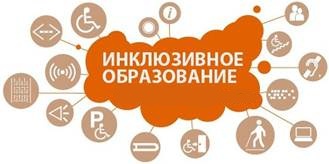 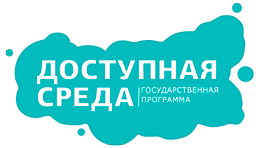 ИННОВАЦИОННЫЙ ОБРАЗОВАТЕЛЬНЫЙ ПРОЕКТ
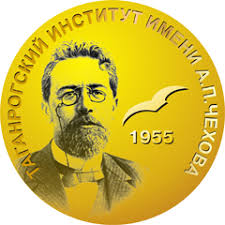 «Разработка и апробация моделей инклюзии детей со сложными сочетанными нарушениями,  включая расстройства аутистического спектра, в условиях муниципальной образовательной системы»

Директор МАОУ «Школа №96  Эврика-Развитие»
З.А. Гринько
АКТУАЛЬНОСТЬ
Идеи гуманизации привели к появлению в «Законе об образовании в Российской федерации» положения о праве ребёнка и его родителей самостоятельно определять форму получения образования и образовательное учреждение. И одарённые дети, и дети с ограниченными возможностями здоровья, так же, как и дети с нормативным развитием - все должны иметь возможность получить образование соответствующего уровня.
АКТУАЛЬНОСТЬ
Целесообразность жизнедеятельности будет определяться соответствием создаваемых условий и средств особенностям развития учащихся с ограниченными возможностями здоровья, их особым образовательным потребностям. Потребности эти связаны с необходимостью коррекции и развития нарушенных или недоразвитых функций организма, с необходимостью социализации учащихся со сложными сочетанными нарушениями,  включая детей с расстройствами аутистического спектра.
Мониторинг детей-инвалидов, детей ОВЗ и детей находящихся на домашнем обучении
ЦЕЛЬ ПРОЕКТА
– создание образовательной среды для  детей со сложными сочетанными нарушениями,  включая расстройства аутистического спектра в условиях муниципальной системы образования, создание ситуации индивидуализации образовательного маршрута с учетом способностей, желаний и возможностей учащихся.
ЗАДАЧИ ПРОЕКТА
- разработать  индивидуальные учебные маршруты и планы; 
- определить принципы организации коррекционно-развивающей среды в едином образовательном пространстве школы/района; 
- разработать и внедрить модели инклюзии детей со сложными сочетанными нарушениями,  включая расстройства аутистического спектра через экспериментальную работу.
СОЦИАЛЬНЫЕ ПАРТНЕРЫ
-родители учащихся школы,
- Общественное движение «Общероссийский народный фронт»,
-РГООИ «Надежда»,
-МБУ ЦППМСП Ворошиловского района,
-Таганрогский институт имени А.П.Чехова (филиал) РГЭУ РИНХ,
-АНО «Русская сказка»,
- МБУЗ «Детская городская поликлиника №17 г.Ростова-на-Дону».
Сроки реализации проекта (2018-2021гг.)
1 этап  –  аналитико-диагностический. (2018 г.). Подготовка аналитических материалов к разработке проекта. Разработка проекта.
2этап – деятельностно-внедренческий.(2018-2019г.) Представление проекта родительской, педагогической общественности, муниципальному сообществу. Выявление рисков на пути достижения планируемых результатов. 
3 этап – промежуточного контроля и коррекции (2019-2020 г.) Разработка эффективных способов построения функциональных и коммуникационных взаимодействий помещений и пространств современного школьного здания 
4 этап – информационно-обобщающий, развития и полной реализации (2020-2021 г.) Самоанализ и самоконтроль, экспертная оценка результатов реализации проекта. Определение перспектив и путей дальнейшего развития.
Дорожная карта проекта
Дорожная карта проекта
Дорожная карта проекта
Дорожная карта проекта
Риски при реализации проекта
Ожидаемые результаты
Формирование безбарьерной среды, которая позволит всем детям участвовать в жизни общества;
Изменение образовательного пространства МАОУ «Школа № 96 Эврика-Развитие», где задаются траектории развития личности ребенка с ОВЗ;
адаптация детей с ОВЗ, основанная на многопрофильной оценке нужд и сильных сторон ребенка с ОВЗ;
преемственность в развитии ребенка с аутизмом;
создание комплекса учебно-методических и дидактических материалов, обеспечивающих реализацию образовательной программы инклюзии.
Ожидаемые результаты
внедрение принципов ранней помощи и сопровождения детей с аутизмом;
повышение профессиональной компетентности учителей  МАОУ «Школа № 96 Эврика-Развитие».
Показатели и индикаторы
1.Увеличение количества  детей с ОВЗ, получивших основное и дополнительное образование  на базе инклюзивного класса от общего числа детей ОВЗ в районе.
2. Увеличение доли детей с ОВЗ участвующих в конкурсах, олимпиадах
3. Увеличение доли населения, проживающего в Ворошиловском  районе,  положительно оценивающих отношение к реализации проекта.